September 2022
Project: IEEE P802.15 Working Group for Wireless Personal Area Networks (WPANs)

Submission Title: [TG15.6ma Closing Report for September 2022]	
Date Submitted: [15th  September 2022]	
Source: [Ryuji Kohno1,2,] [1;Yokohama National University, 2;YRP International Alliance Institute(YRP-IAI)]                                                                   
Address [1; 79-5 Tokiwadai, Hodogaya-ku, Yokohama, 240-8501 Japan
               2; YRP1 Blg., 3-4 HikarinoOka, Yokosuka-City, Kanagawa, 239-0847 Japan]
Voice:[1; +81-90-5408-0611], FAX: [+81-45-383-5528], 
Email:[1: kohno@ynu.ac.jp,  2: kohno@yrp-iai.jp] Re: []
Abstract:	[This document contains closing report for TG15.6ma for Revision of P802.15.6-2012 with Enhanced Dependability September 2022.]
Purpose:	[information]
Notice:	This document has been prepared to assist the IEEE P802.15.  It is offered as a basis for discussion and is not binding on the contributing individual(s) or organization(s). The material in this document is subject to change in form and content after further study. The contributor(s) reserve(s) the right to add, amend or withdraw material contained herein.
Release:	The contributor acknowledges and accepts that this contribution becomes the property of IEEE and may be made publicly available by P802.15.
Slide 1
September 2022
IEEE 802.15 TG6ma (Revision of IEEE802.15.6-2012) Closing ReportIn Personal and Virtual Hybrid Plenary SessionSeptember 15th, 2022Ryuji KohnoYokohama National University(YNU),YRP International Alliance Institute(YRP-IAI)
Slide 2
September 2022
Objectives of TG 6ma – Enhanced Dependability Body Area Network (ED-BAN)
Objective: Enhancements to the BAN Ultra Wideband (UWB) physical layer (PHY) and media access control (MAC) to support enhanced dependability to a human BAN (HBAN) and adds support for vehicle body area networks (VBAN), a coordinator in a vehicle with devices around the vehicular cabin.
Action:  
Complete Channel Model Document(CMD) for revision
Complete Document on MAC for enhanced dependability
Complete Technical Requirement Document(TRD)
Call for Proposals with Complete all Documentation
Discussion on Feasibility and satisfaction in market of the TRD
Discussion on Feasibility of TSN of 802.1 in MAC and interference mitigation in PHY and MAC
Joint Meeting with other groups for harmonization to resolve common problems
Next Things to Do：
     Accept Proposals to Satisfy Technical Requirements
Slide 3
September 2022
TG15.6ma Interim Session Schedule for 12-17th, September 2022
TG15.6ma has three own sessions and one joint session such as
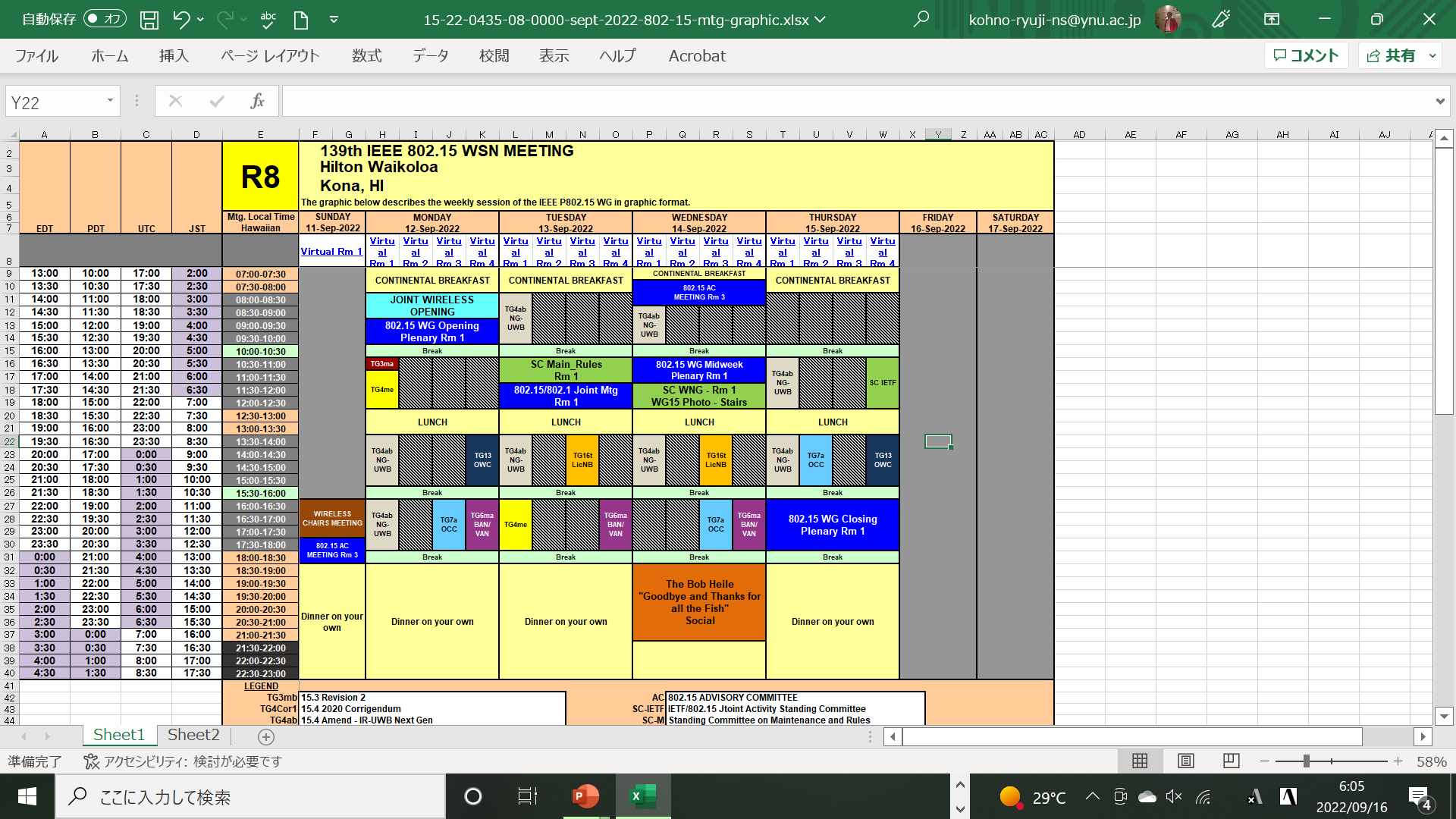 4
September 2022
TG15.6ma Interim Session Schedule for 12-17th, September 2022
1. TG 15.6ma　  Session1,2,3,    Tue PM2  (Virtual Room #4)
Session1:  PM2  16:00-18:00 Local Hawaii Time, 22:00-24:00 EDT on Sept. 12(MON) 11:00-13:00 JST on Sept. 13(TUE)
Session2:  PM2  16:00-18:00 Local Hawaii Time, 22:00-24:00 EDT on Sept. 13(TUE) 11:00-13:00 JST on Sept. 14(WED)
Session3:  PM2  16:00-18:00 Local Hawaii Time, 22:00-24:00 EDT on Sept. 14(WED) 11:00-13:00 JST on Sept. 15(THU)

https://ieeesa.webex.com/ieeesa/j.php?MTID=med8f9216fb4125e4c5f1785e1066136d
Meeting number: 2333 367 1149
Password: 80215mtgrm4

Opening Plenary Session
https://ieeesa.webex.com/ieeesa/j.php?MTID=me41ba543dee2942d53225c6c762c9e15
Meeting number (access code): 2341 182 9640
Meeting password: 80215mtgrm1

Closing Plenary Session
https://ieeesa.webex.com/ieeesa/j.php?MTID=me41ba543dee2942d53225c6c762c9e15
Meeting number: 2341 182 9640
Password: 80215mtgrm1
5
September 2022
Agenda items for the week
TG15.6a meeting call to order                                                                                           doc.#15-22-0452-01-06ma
Call for essential patents and policies & procedures reminder 
Approve last meeting minutes: TG 15.6a Meeting Minutes for July 2022                          doc.#15-22-0417-00-06ma
Agenda of TG15.6ma September Meeting                                                                         doc.#15-22-0451-08-06ma   
Review and Summary
IG DEP, SG & TG15.6a Activity for Amendment of IEEE802.15.6 Wireless BAN with Enhanced Dependability                         
                                                                                                                                                  doc.#15-22-0389-01-06ma
2.  Summary of Channel and Environmental Modeling Activities for BANs on TG15.6a            doc.#15-22-0091-04-06ma 
3   Draft TG6ma Channel Model Document for Enhanced Dependability                                 doc.#15-22-0344-02-06ma    
Presentation
Propagation characteristics of UWB communication applications including medical implants, BCI and Passenger Bus                            
                                                                                                                                                 doc.#15-22-0469-01-06ma 
2..  Channel Model for Wearable and Implant BAN in use case of BMI and BCI                       doc.#15-22-0269-04-06ma
3. Draft TG6ma Channel Model Document for Enhanced Dependability                                   doc.#15-22-0344-03-06ma
MAC proposal for supporting dependable BAN service classes                                          doc.#15-22-0277--04-06ma
Harmonization to TSN                                                                                                         doc.#15-22-0388-01-06ma
MAC Harmonization                                                                                                             doc.#15-22-0www-00-06ma      
Hybrid ARQ Scheme Utilizing Decomposable Error Correcting Code for Dependable WBAN  .#15-22-0375-00-06ma
MAC Bridging for Time-Sensitive Networking of 802.15.6ma                                              doc.#15-22-0024-00-06a
Discussion
           1.  TG6ma Channel Model Document for Enhanced Dependability                                          doc.#15-22-0519-00-06ma
            2 . TG6ma Technical Requirement Document(TRD),                                                                doc.#15-21-577-05-6a
        3.  TG6ma Call for Proposals                                                                                      doc.#15-22-0488-00-06ma
4.   Motion to approve TG6ma Call for Proposals, Technical Requirements Documents, and Channel Model document                               
                                                                                                                                                  doc.#15-22-0518-01-06ma 
           5   Timeline for next July and September meetings and later                                        doc.#15-22-0423-02-06ma
Slide 6
July 2022
TG 6ma Timeline
All dates indicate deadlines
Slide 7
July 2022
Timeline details.
Note: the deadlines are subject to change.
Slide 8
Hernandez, Kohno, Kobayashi, Kim (YNU)
September 2022
Contributions
・TG15.6ma opening report for September 2022 meeting                                               15-22-0452-01-06ma
・TG15.6ma Agenda of September Meeting in 2022                                                       15-22-0451-08-06ma
・Overview of IG-DEP, SG6a, TG6a, and TG15.6ma for Revision of IEEE802.15.6-2012 Wireless BAN with Enhanced Dependability           　 　　　                                                  15-22-0389-01-06ma
・Summary of Channel and Environmental Modeling Activities for BANs on TG15.6a    15-22-0091-04-06ma 
・Draft TG6ma Channel Model Document for Enhanced Dependability                          15-22-0344-02-06ma 
・Summary of Channel and Environmental Modeling Activities for BANs on TG15.6a    15-22-0091-04-06ma 
・TG6ma Channel Model Document for Enhanced Dependability                                   15-22-0519-00-06ma
・MAC Proposal for BAN with Enhanced Dependability                                                   15-22-0277-04-06ma
・Hybrid ARQ Scheme Utilizing Decomposable Error Correcting Code for Dependable WBAN  15-22-0375-00
・Propagation characteristics of UWB communication applications including medical implants, BCI and Passenger Bus                                                                                                                  15-22-0469-01-06ma 
・Channel Model for Wearable and Implant BAN in use case of BMI and BCI                15-22-0269-04-06ma
・Draft TG6ma Channel Model Document for Enhanced Dependability                          15-22-0344-03-06ma
・Harmonization to TSN                                                                                                   15-22-0388-01-06ma
・TG6ma Call for Proposals                                                                                             15-22-0488-00-06ma
・TG6ma Technical Requirement Document(TRD),                                                         15-21-577-05-6a
・Motion to approve TG6ma Call for Proposals, Technical Requirements Documents, and Channel Model document                                                                                                                    　　15-22-0518-01-06ma 
 ・Timeline for next July and September meetings and later                                         　15-22-0522-00-06ma
・ TG15.6ma Meeting Minutes for September 2022                                                          15-22-0523-00-06ma
・ TG15.6ma Closing Report for September 2022                                                             15-22-0522-00-06ma
Slide 9
September 2022
Contacts and Conference call
Chair;           Ryuji Kohno, YNU/YRP-IAI
      kohno@ynu.ac.jp, kohno@yrp-iai.jp
Vice-Chair;   Marco Hernandez, YRP-IAI/CWC
      Marco.Hernandez@ieee.org
3.   Secretary;      Takumi Kobayashi, YNU/TCU
      kobayashi-takumi-ch@ynu.ac.jp
Technical Editor;     Minsoo Kim, YRP-IAI
      minsoo@minsookim.com
Slide 10
September 2022
Thank You !

Any Questions ?
Slide 11